Rückblick Bio-Thema 6: Die heutigen Landwirbeltiere entstanden aus fischartigen Vorfahren
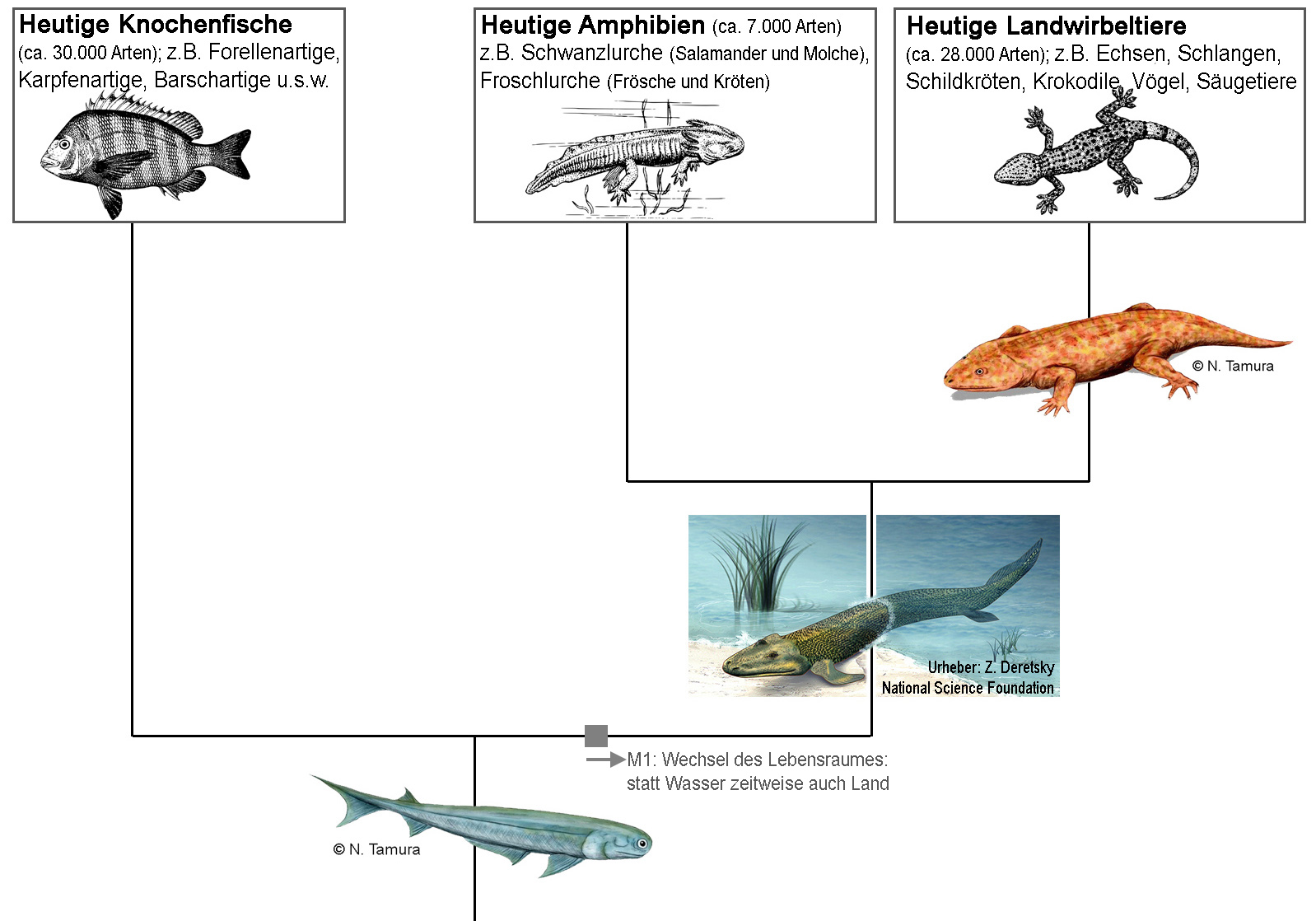 Rekonstruktion: Die Angepasstheiten haben der Landwirbeltiere (z.B. Verlust der Kiemen, Entstehung der Lungen, Umabu der Flossen in  Laufbeine…) haben sich schrittweise entwickelt
Ausblick Bio-Thema 7a: Aus Flossen wurden Laufbeine
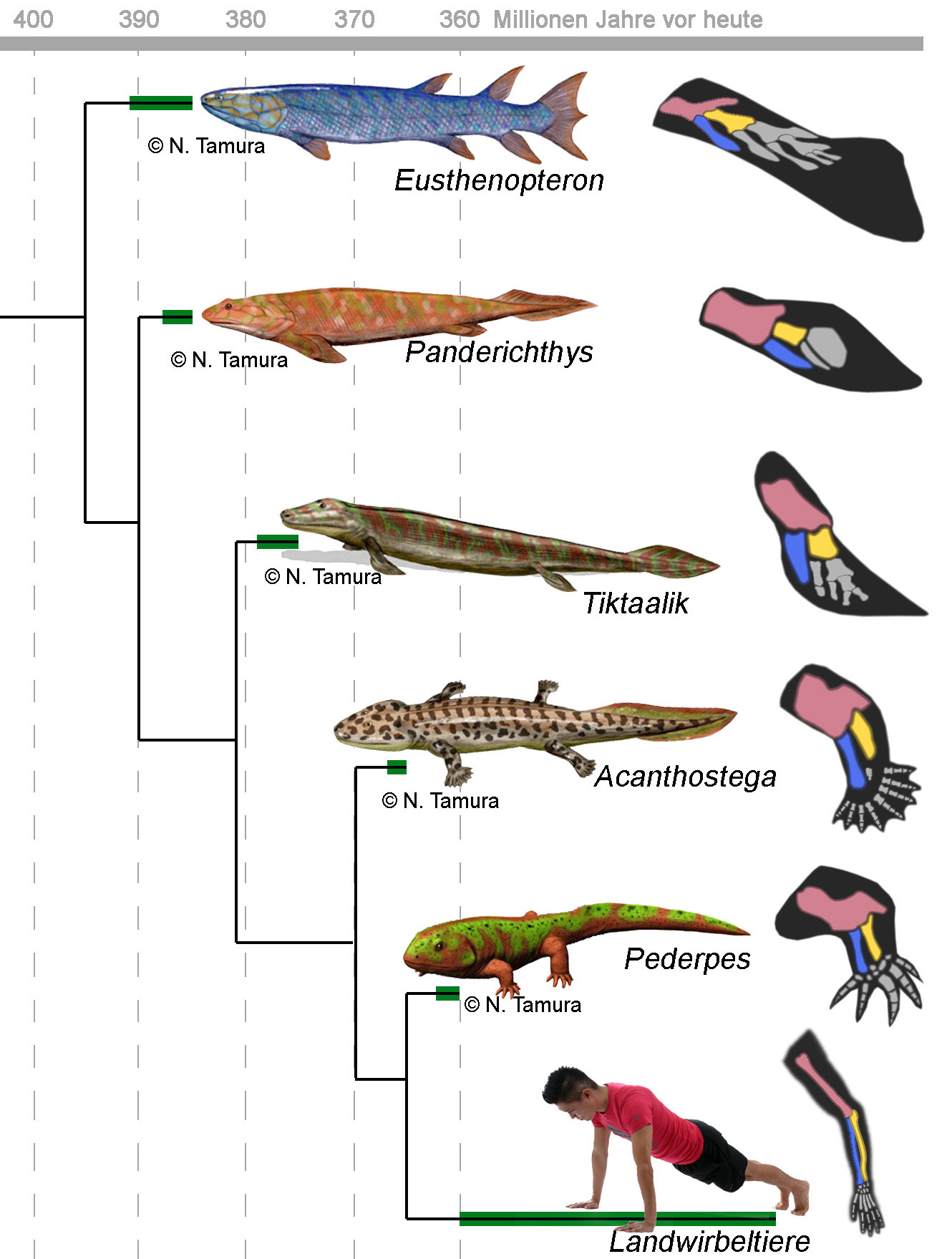 Leitfrage 7a: Wie lässt sich der Umbau von Flossen zu Laufbeinen mithilfe von Fossilien beschreiben?
Ausblick Bio-Thema 7b: Die heutigen Säugetiere entstanden aus säugetierähnlichen Reptilien
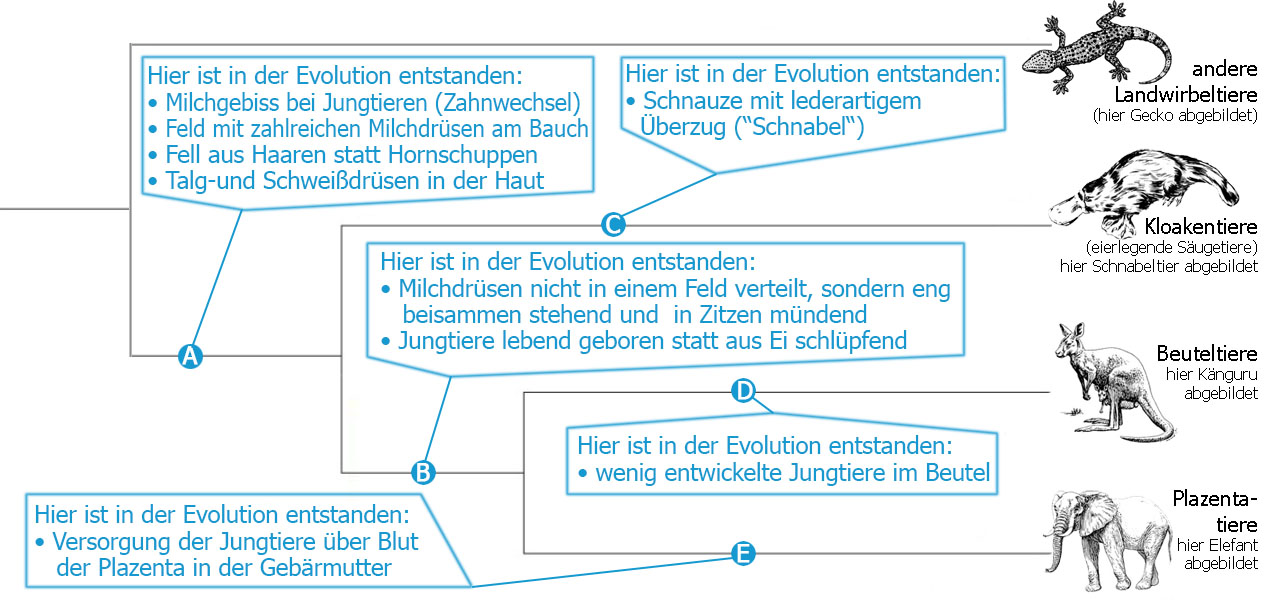 zu 7b: Nicht alle Säugetiere sind lebendgebärend: Welche Merkmale zeichnen die Säugetiere und ihre Teilgruppen (Kloakentiere, Beuteltiere, Plazentatiere) aus?
Euer moodle-Kurs zu 7a&7b: So findet ihr euch zurecht!
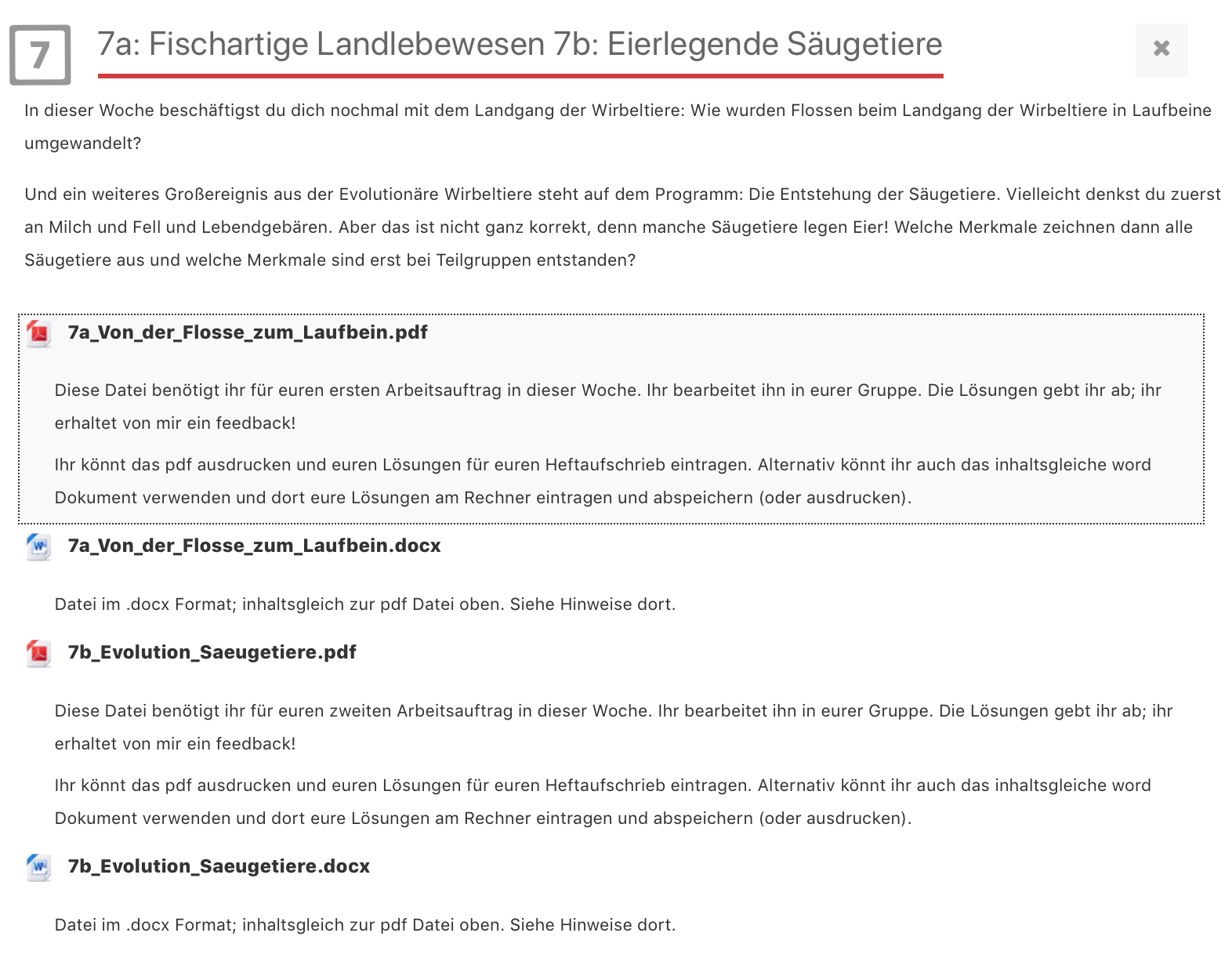